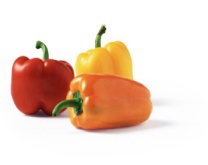 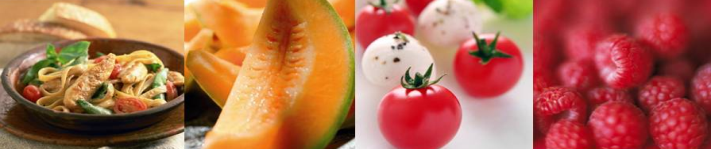 PLESSIS BOUCHARDMaison de l'Enfance
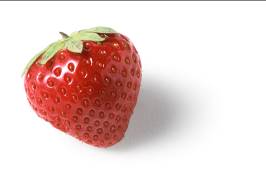 Semaine du Lundi 06 Mars au 10 Mars 2023
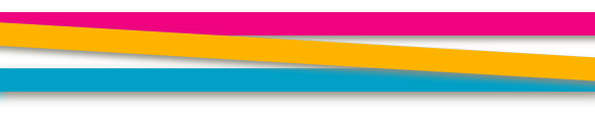 Lundi                                      Mardi                                    Mercredi                               Jeudi                                Vendredi
Menu  6 à 12 mois mixé
Mouton 
Purée de brocolis
Yaourt nature
Poisson
Purée de carottes
Fromage blanc
Veau 
Purée d’épinards
Yaourt nature
Jambon 
Purée de haricots vert
Fromage blanc
Volaille 
Purée de potiron
Yaourt nature
Goûter
Fromage blanc
Purée de fruits
Yaourt nature
Purée de fruits
Fromage blanc
Purée de fruits
Yaourt nature
Purée de fruits
Fromage blanc
Purée de fruits
Menu  12 à 18 mois mouliné
Potage 
Poisson
Purée de carottes
Et riz
Vache qui rit
Mousse au chocolat
Carottes râpées
veau
Purée d’épinards et pdt

Emmental 
Compote pomme fraise
Cake au pois chiche
Jambon 
Purée de haricots vert et semoule
Fromage blanc aux fruits
Fruits
Tomates 
Volaille 
Purée potiron et blé

Camembert 
Fruit
Taboulé 
Mouton 
Purée de brocolis
 et pates
Yaourt nature 
Fruit
Goûter
Fromage blanc
Purée de fruits
Yaourt nature
Purée de fruits
Fromage blanc
Purée de fruits
Yaourt nature
Purée de fruits
Fromage blanc
Purée de fruits
Menu 18 à 3 ans
Potage 
Filet de hoki
riz 
Vache qui rit
Mousse au chocolat
Carottes râpées
Roti de veau
Purée de pdt
Emmental 
Compote pomme fraise
Cake aux pois chiche
Sauté de porc 
Haricots beurre
Fromage blanc aux fruit
Fruits
Tomates 
Dés de volaille à la créme
blé
Camembert 
Fruit
Taboulé 
Pates
Steak hache
Yaourt nature
Fruit
Goûter
Biscuit 
Yaourt aromatisé
Biscuit 
Purée de fruits
Biscuit 
Fromage blanc
Yaourt nature
Biscuit
Purée de fruit
Biscuit
Menu proposé sous réserve de disponibilité de produit
PLESSIS BOUCHARD
Maison de l'Enfance
PLESSIS BOUCHARD
Maison de l'Enfance
PLESSIS BOUCHARD
Maison de l'Enfance
PLESSIS BOUCHARD
Maison de l'Enfance
PLESSIS BOUCHARD
Maison de l'Enfance
PLESSIS BOUCHARD
Maison de l'Enfance
Mercredi
Jeudi
Vendredi
Mardi
Lundi
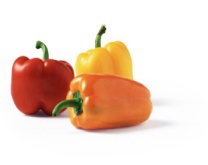 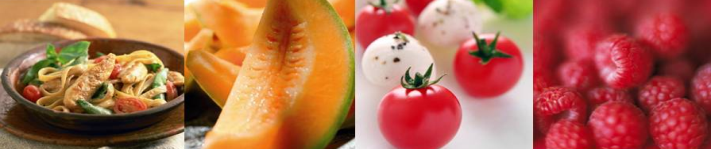 PLESSIS BOUCHARDMaison de l'Enfance
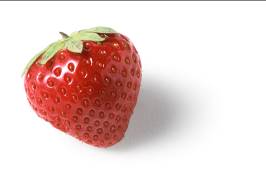 Semaine du Lundi 13 au 17 Mars 2023
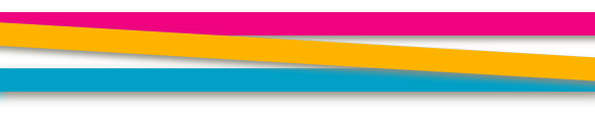 Lundi                                      Mardi                                    Mercredi                               Jeudi                                Vendredi
Menu  6 à 12 mois mixé
Mouton 
Purée de brocolis
Fromage blanc
Bœuf
Purée de carotte
Yaourt nature
Poisson 
Purée de courgettes
Fromage blanc
jambon
Purée  de haricots vert
Yaourt nature
Volaille 
Purée de potiron
Fromage blanc
Goûter
Yaourt nature
Purée de fruits
Fromage blanc
Purée de fruits
Yaourt nature
Purée de fruits
Fromage blanc
Purée de fruits
Yaourt nature
Purée de fruits
Menu  12 à 18 mois mouliné
Cœur de palmier
Mouton 
Purée de brocolis et pates
Coulommiers 
Lacté saveur chocolat
Potage 
Bœuf
Purée de carottes et boulgour
Fromage blanc
Fruit
Rillette de thon
jambon
Purée de haricots vert et blé
Saint moret
Tarte au flan
Tomates 
volaille
  Purée de potiron et riz
Yaourt nature 
Fruit
Œuf dur
poisson
Purée de courgettes et pdt
Saint nectaire
Yaourt mixé
Goûter
Yaourt nature
Purée de fruits
Fromage blanc
Purée de fruits
Yaourt nature
Purée de fruits
Fromage blanc
Purée de fruits
Yaourt nature
Purée de fruits
Menu 18 à 3 ans
Cœur de palmier 
Boulette de mouton
Pates 
Coulommiers 
Lacté saveurs chocolat
Potage 
Sauté de bœuf
Carottes 
Fromage blanc
Fruits
Œuf dur
Parmentier de poisson
Saint nectaire
Yaourt mixé
Rillette de thon
Jambon  
Petits pois
 Saint moret 
Tarte au flan
Rillette de thon
Aiguillette
riz 
Yaourt nature
Fruit
Goûter
Yaourt nature
Biscuit
Biscuit 
Yaourt aromatisé
Biscuit 
Purée de fruits
Biscuit
Fromage blanc
Biscuit 
Purée de fruits
Menu proposé sous réserve de disponibilité de produit
PLESSIS BOUCHARD
Maison de l'Enfance
PLESSIS BOUCHARD
Maison de l'Enfance
PLESSIS BOUCHARD
Maison de l'Enfance
PLESSIS BOUCHARD
Maison de l'Enfance
PLESSIS BOUCHARD
Maison de l'Enfance
PLESSIS BOUCHARD
Maison de l'Enfance
Mercredi
Jeudi
Vendredi
Mardi
Lundi
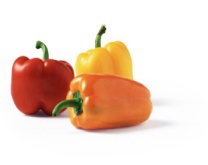 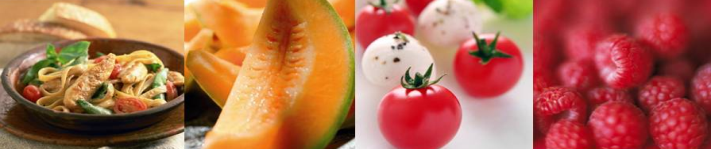 PLESSIS BOUCHARDMaison de l'Enfance
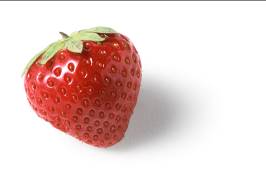 Semaine du Lundi  20 au 24 Mars 2023
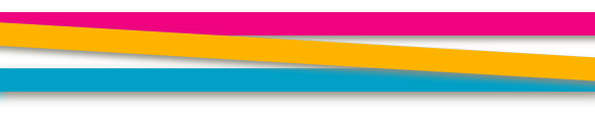 Lundi                                      Mardi                                    Mercredi                               Jeudi                                Vendredi
Menu  6 à 12 mois mixé
Poisson 
Purée de brocolis
Yaourt nature
Volaille 
Purée de carottes
Fromage blanc
Bœuf 
Purée de haricots vert
Yaourt nature
Veau 
Purée de potiron
Fromage blanc
Poisson 
Purée de courgettes 
Yaourt nature
Goûter
Fromage blanc
Purée de fruits
Yaourt nature
Purée de fruits
Fromage blanc
Purée de fruits
Yaourt nature
Purée de fruits
Fromage blanc
Purée de fruits
Menu  12 à 18 mois mouliné ans
Cœur de palmier
poisson
Purée de brocolis et blé
Saint Paulin
compote
Lentilles 
Volaille 
Purée de carottes  et pdt
Fromage blanc
Fruit
Salade de tomate
Bœuf 
Purée de haricots vert et boulgour
Yaourt aromatisé
Fruit
Concombre
Veau 
Purée de potiron et riz
Cotentin 
Muffin
Carottes râpées 
Poisson
  Purée de courgettes et pâtes
Pointe de brie
Ile flottante
Goûter
Fromage blanc
Purée de fruits
Yaourt nature
Purée de fruits
Fromage blanc
Purée de fruits
Yaourt nature
Purée de fruits
Fromage blanc
Purée de fruits
Menu 18 à 3 ans
Cœur de palmier
Filet meunière
Chou fleur béchamel
Saint Paulin
Compote
Salade de tomate
Sauté de bœuf
Haricots vert
Yaourt aromatisé
Fruit
Concombre
Galopin de veau
Riz 
Cotentin 
Muffin
Carottes râpées 
Colin pané
Purée de pdt
Pointe de brie
Ile flottante
Lentilles
Poulet 
Pommes paillasson 
Fromage blanc
Fruit
Goûter
Fromage blanc
Biscuit
Yaourt nature
Biscuit
Purée de fruit
Biscuit
Biscuit 
Yaourt aromatisé
biscuit
Purée de fruits
Menu proposé sous réserve de disponibilité de produit
PLESSIS BOUCHARD
Maison de l'Enfance
PLESSIS BOUCHARD
Maison de l'Enfance
PLESSIS BOUCHARD
Maison de l'Enfance
PLESSIS BOUCHARD
Maison de l'Enfance
PLESSIS BOUCHARD
Maison de l'Enfance
PLESSIS BOUCHARD
Maison de l'Enfance
Mercredi
Jeudi
Vendredi
Mardi
Lundi
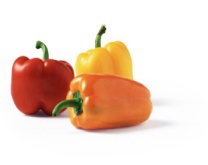 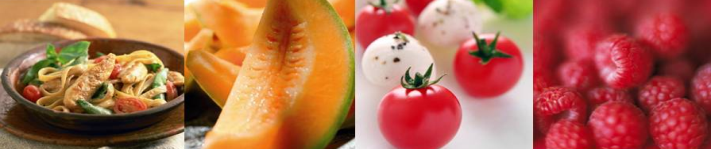 PLESSIS BOUCHARDMaison de l'Enfance
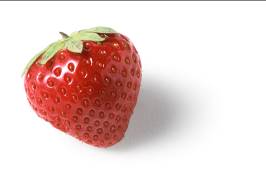 Semaine du Lundi  27 au 31 Mars 2023
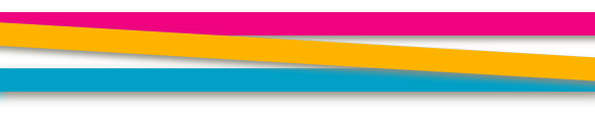 Lundi                                      Mardi                                    Mercredi                               Jeudi                                Vendredi
Menu  6 à 12 mois mixé
Mouton 
Purée de patate douce 
Yaourt nature
Poisson 
Purée d’haricots verts
Fromage blanc
Volaille 
Purée potiron
Yaourt nature
Bœuf 
Purée d’épinards
Fromage blanc
Veau 
Purée de courgettes 
Yaourt nature
Goûter
Fromage blanc
Purée de fruits
Yaourt nature
Purée de fruits
Fromage blanc
Purée de fruits
Yaourt nature
Purée de fruits
Fromage blanc
Purée de fruits
Menu  12 à 18 mois mouliné ans
Potage de légumes
Mouton 
 Purée de patate douce et semoule
Emmental 
Liégeois chocolat
Betteraves 
Poisson 
Purée d’haricots verts et pâtes
Fromage blanc 
Fruit
Cœur de palmier
Volaille 
Purée  potiron et riz
Carré 
Banane chocolat
Œuf dur
Bœuf 
Purée d’épinards et pdt
Yaourt aromatise
 Fruit
Tomates 
Veau 
  Purée de courgettes et boulgour
Tomme blanche
Cake aux myrtilles
Goûter
Fromage blanc
Purée de fruits
Yaourt nature
Purée de fruits
Fromage blanc
Purée de fruits
Yaourt nature
Purée de fruits
Fromage blanc
Purée de fruits
Menu 18 à 3 ans
Potage de légumes
Boulettes de mouton
semoule
Emmental 
Liégeois chocolat
Betteraves 
Des de poisson
Jardinière 
Fromage blanc 
Fruit
Cœur de palmier
Roti de dinde
Riz
Carré 
Banane chocolat
Œuf dur
Steak haché
Gratin de pdt
Yaourt aromatise
 Fruit
Tomates 
Galopin de veau
Courgettes et boulgour
Tomme blanche
Cake aux myrtilles
Goûter
Biscuit 
Fromage blanc
Biscuit 
Purée de fruits
Yaourt nature
Biscuit
Fromage blanc
Biscuit
Biscuit 
Purée de fruits
Menu proposé sous réserve de disponibilité de produit
PLESSIS BOUCHARD
Maison de l'Enfance
PLESSIS BOUCHARD
Maison de l'Enfance
PLESSIS BOUCHARD
Maison de l'Enfance
PLESSIS BOUCHARD
Maison de l'Enfance
PLESSIS BOUCHARD
Maison de l'Enfance
PLESSIS BOUCHARD
Maison de l'Enfance
Mercredi
Jeudi
Vendredi
Mardi
Lundi